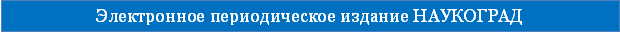 СЦЕНАРИЙ КВН 
ПО ХУДОЖЕСТВЕННО – ЭСТЕТИЧЕСКОМУ РАЗВИТИЮ 
В ПОДГОТОВИТЕЛЬНОЙ ГРУППЕ. 
«СТРАНА ФАНТАЗИИ»
Киселева Ольга Николаевна 
воспитатель Муниципальное казенное дошкольное образовательное учреждение
детский сад № 63 г. МихайловскаСвердловская область, 
Нижнесергинский район, г.Михайловск
III Всероссийская научно-методическая конференция  "Педагогическая технология и мастерство учителя"
ноябрь – декабрь 2015 года
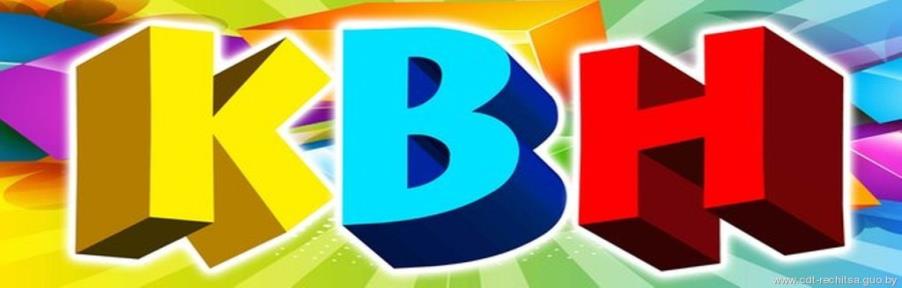 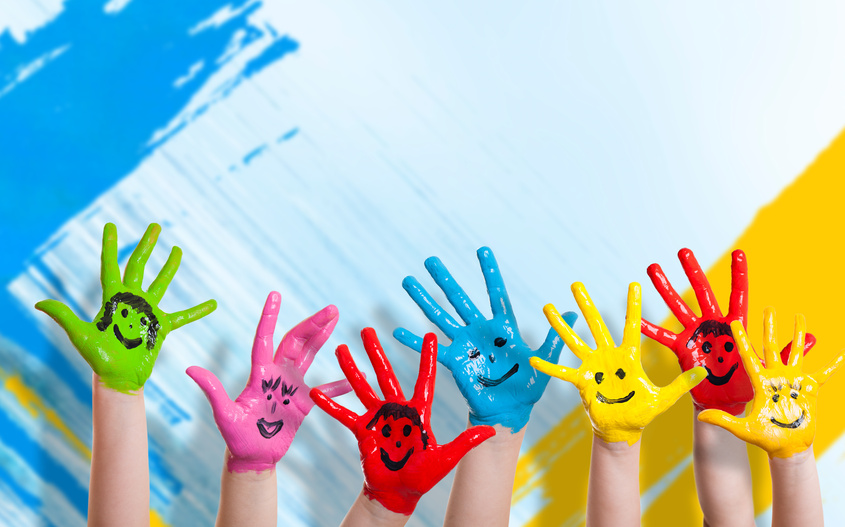 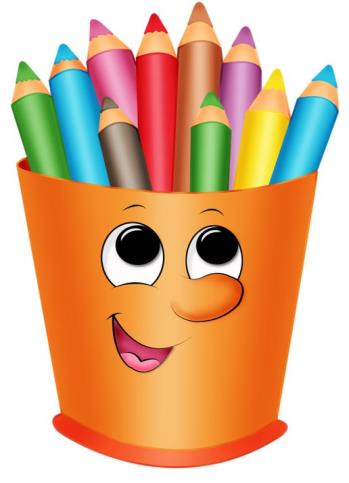 веселая   кисточка
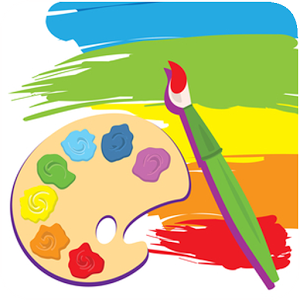 Озорной карандашик
ЖЮРИ
ВЕСЕЛАЯ РАЗМИНКА
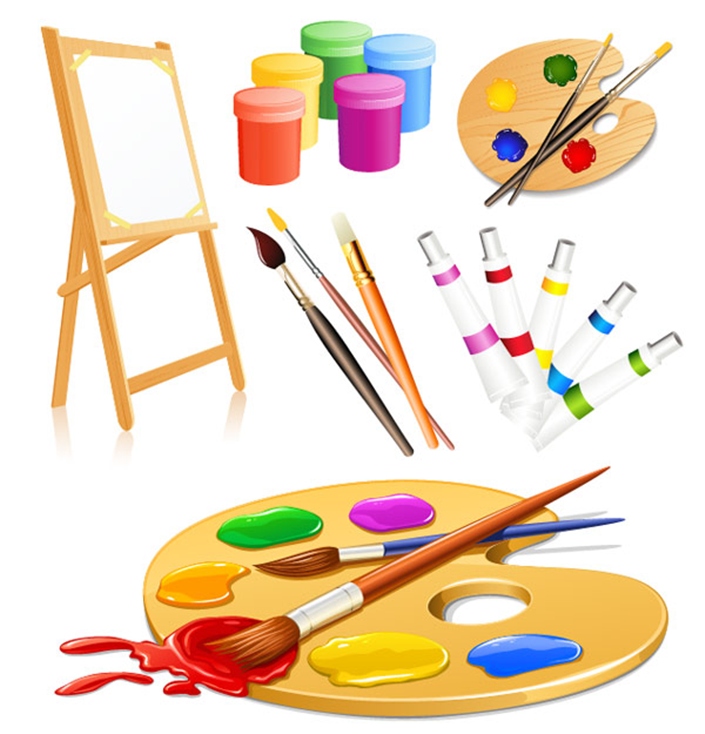 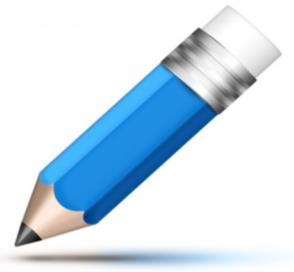 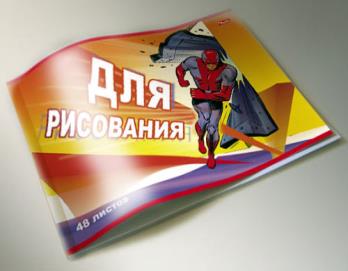 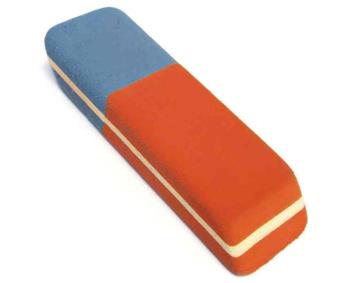 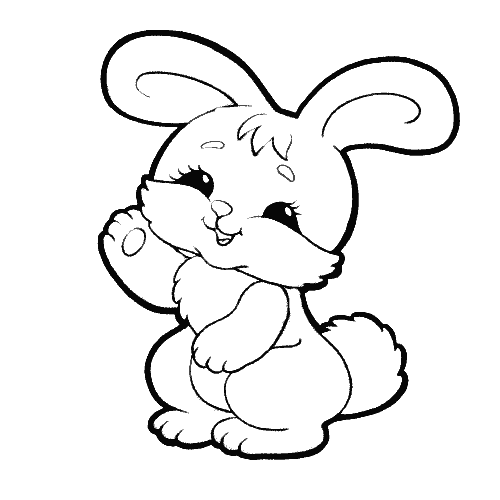 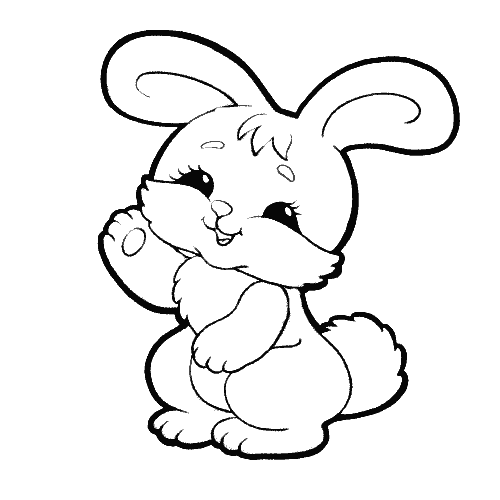 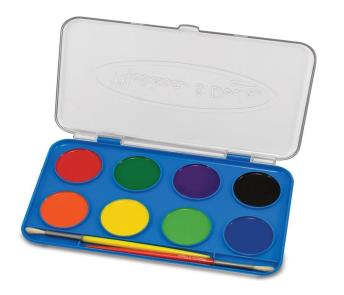 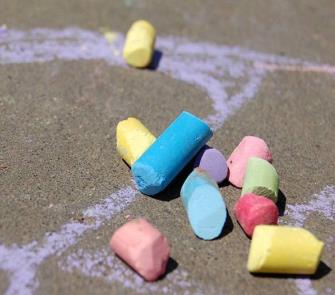 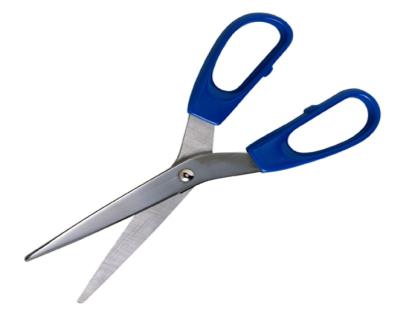 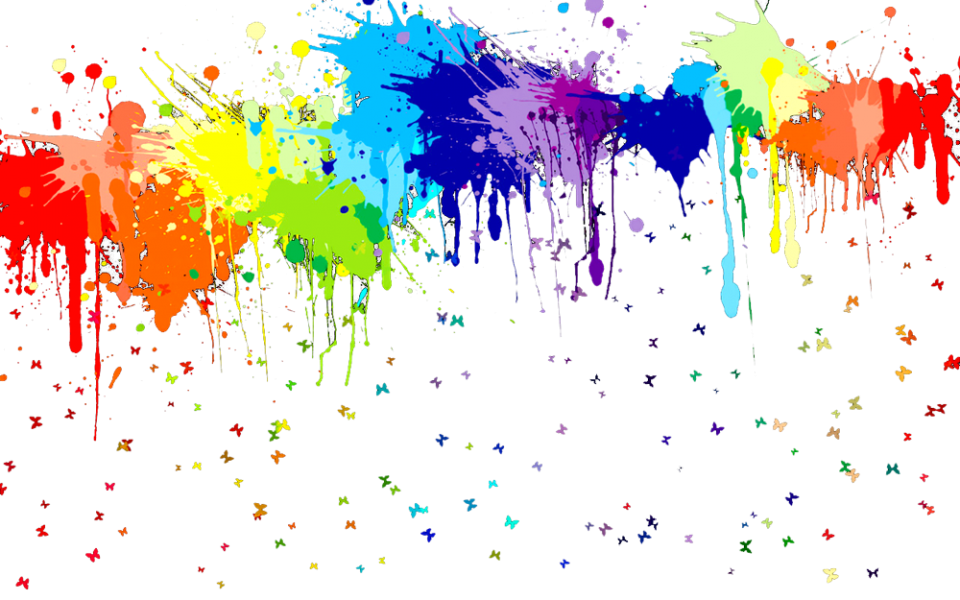 ПЕЙЗАЖ
ПЕЙЗАЖ
НАТЮРМОРТ
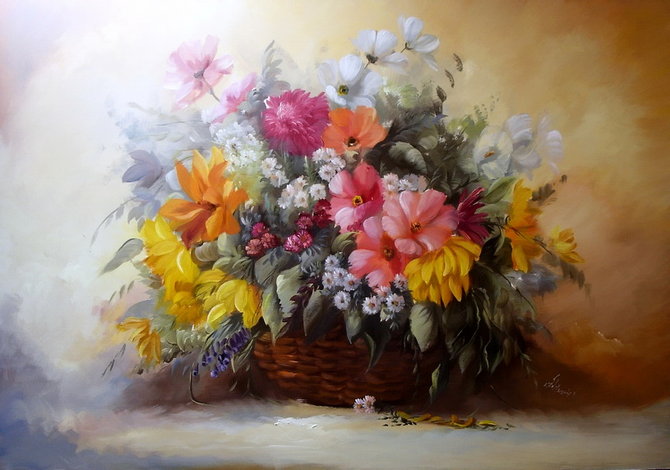 НАТЮРМОРТ
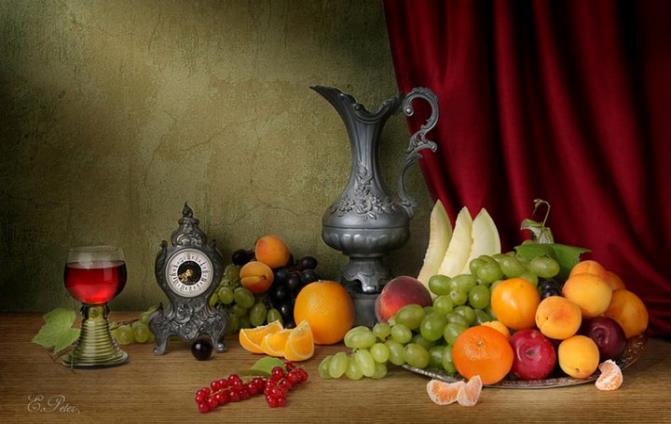 ПОРТРЕТ
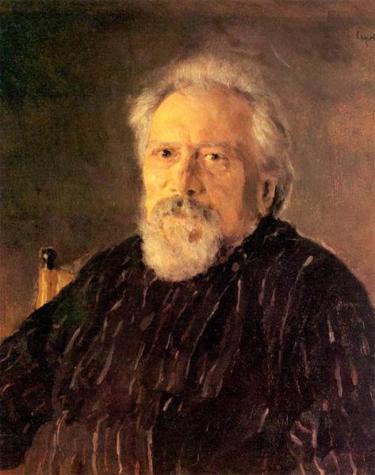 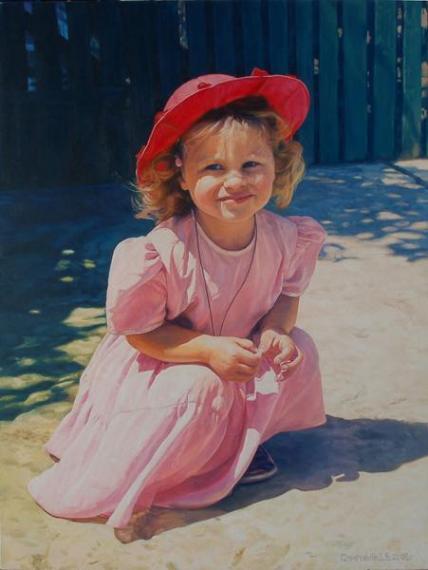 ПОРТРЕТ
Найди портрет.
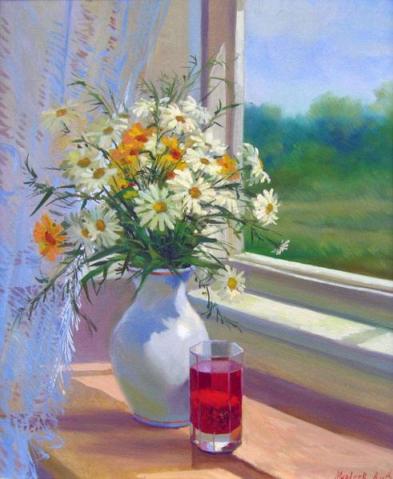 Найди пейзаж.
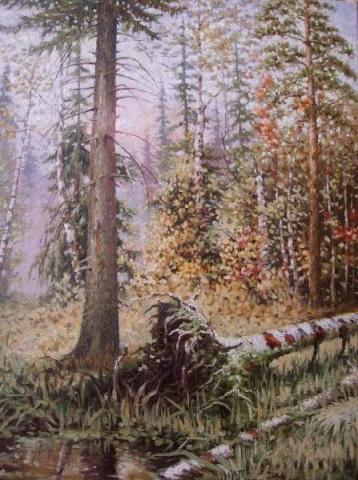 Найди натюрморт.
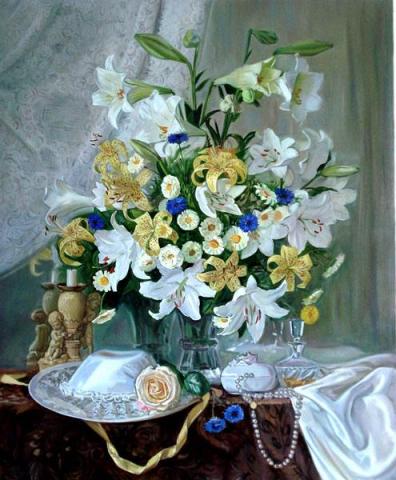 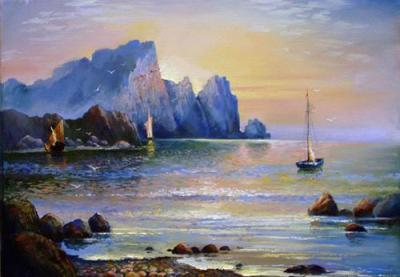 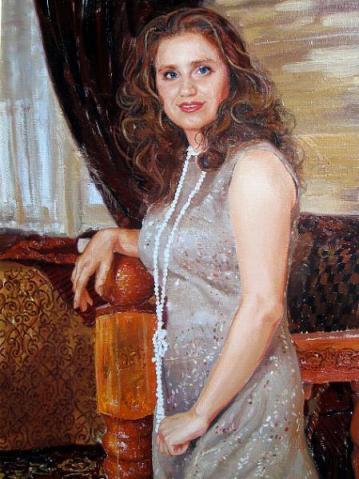 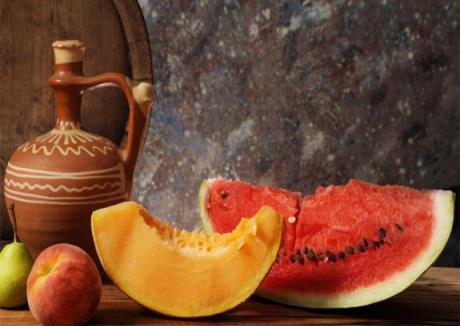 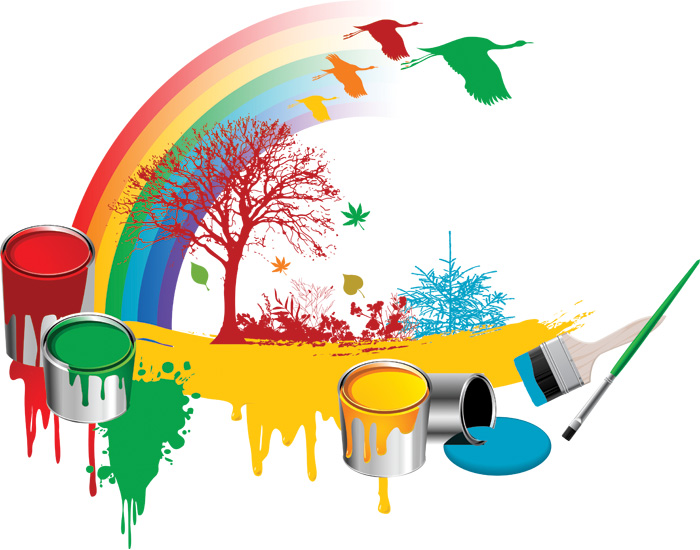 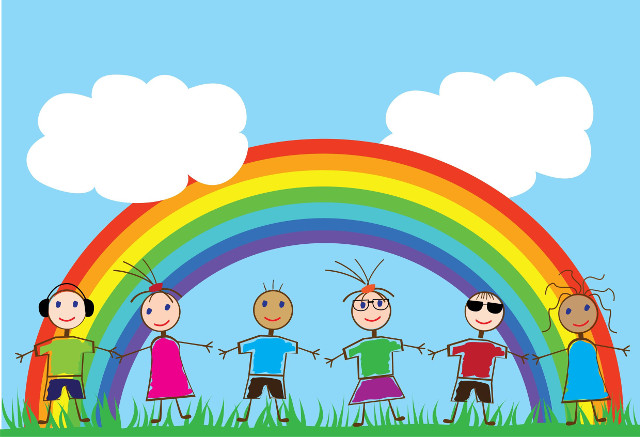 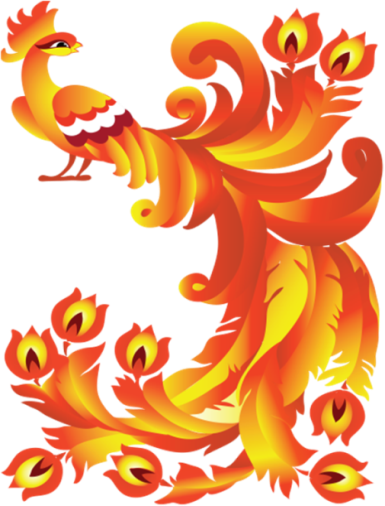 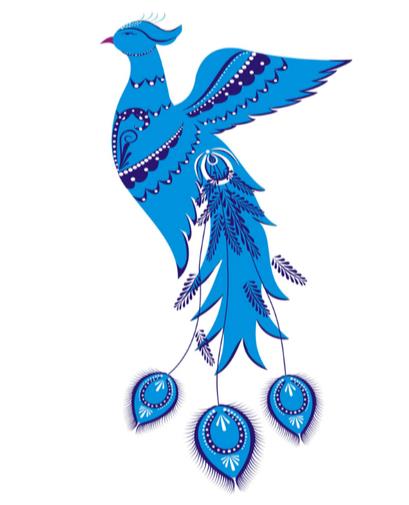 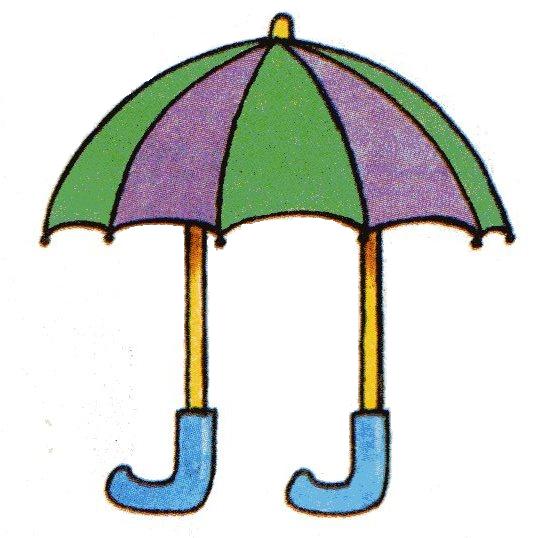 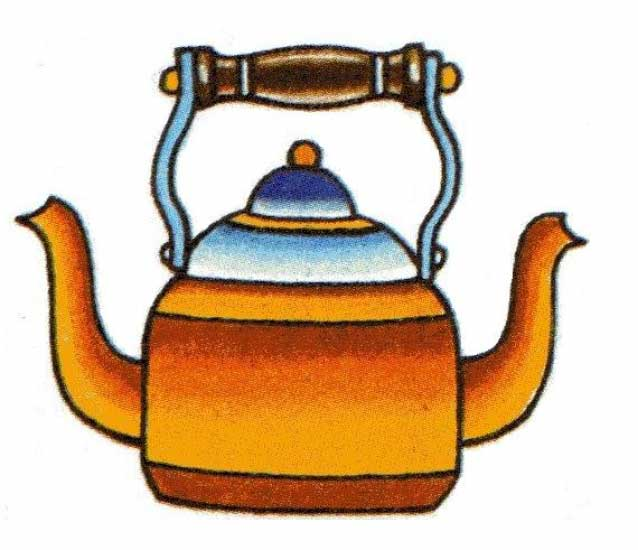 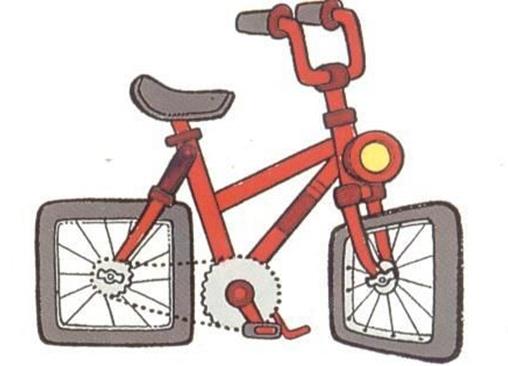 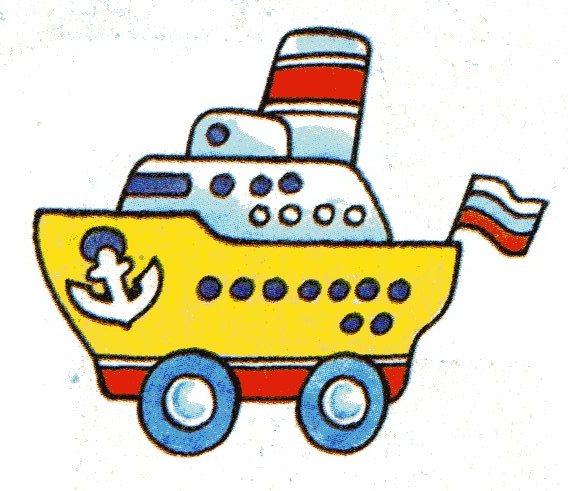 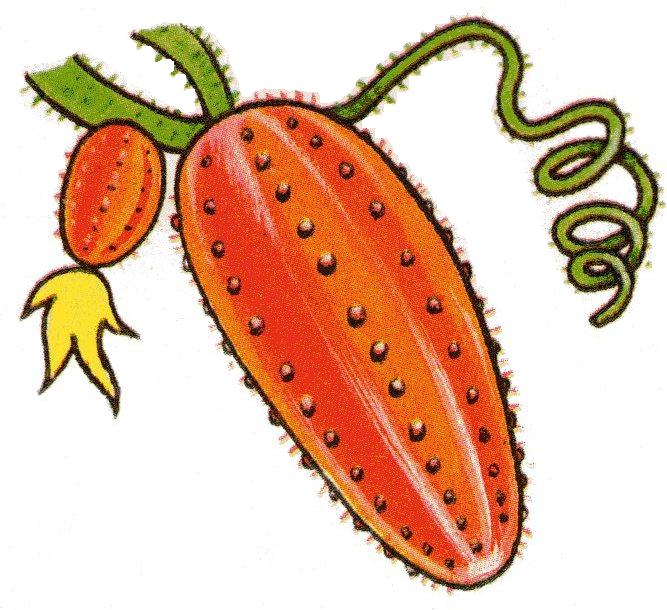 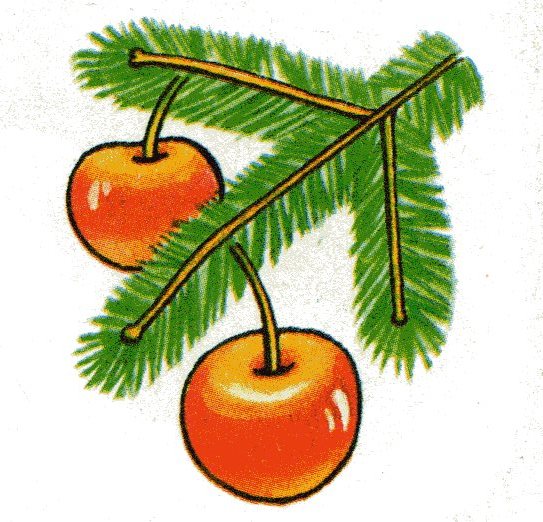 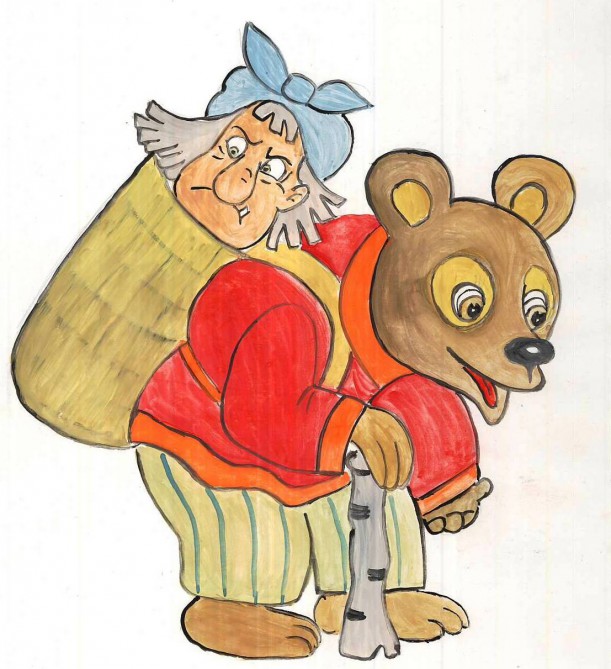 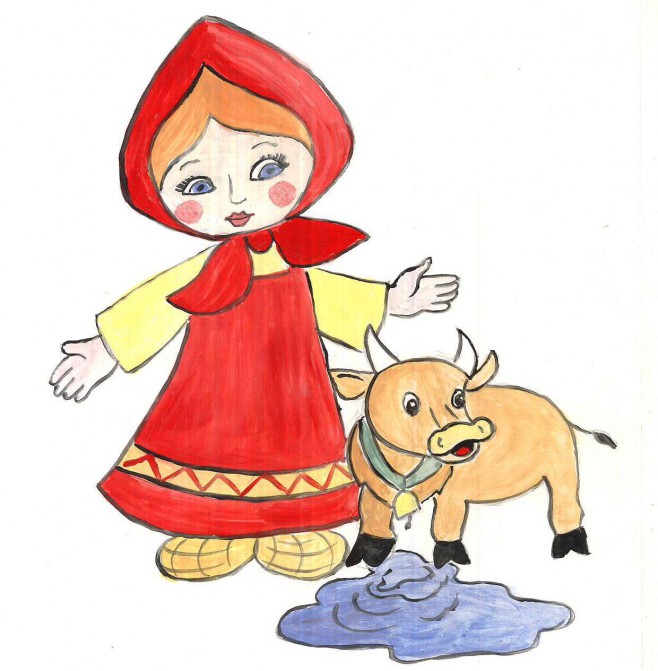 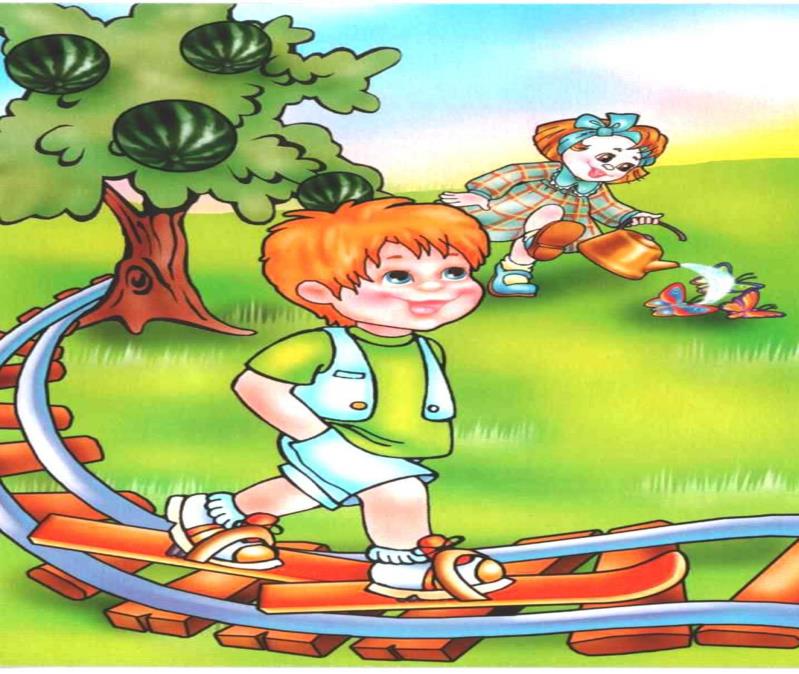 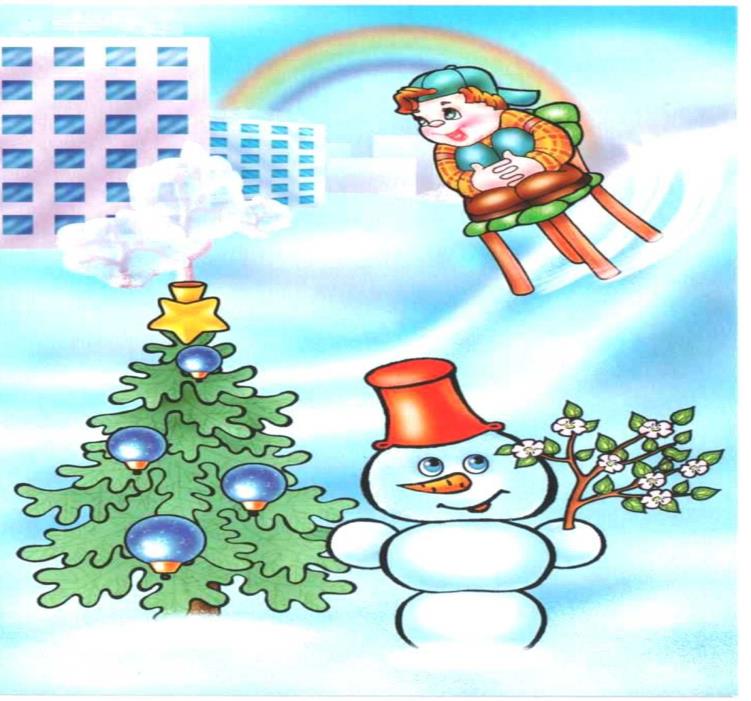 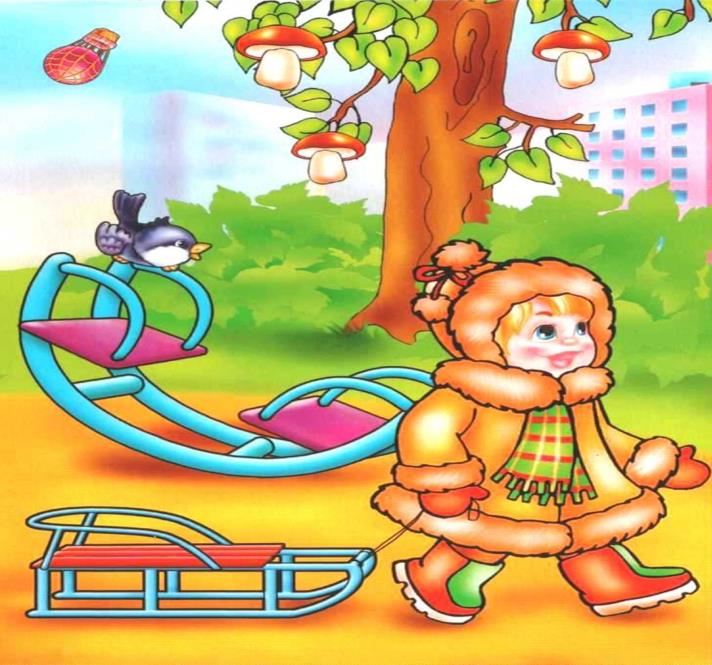 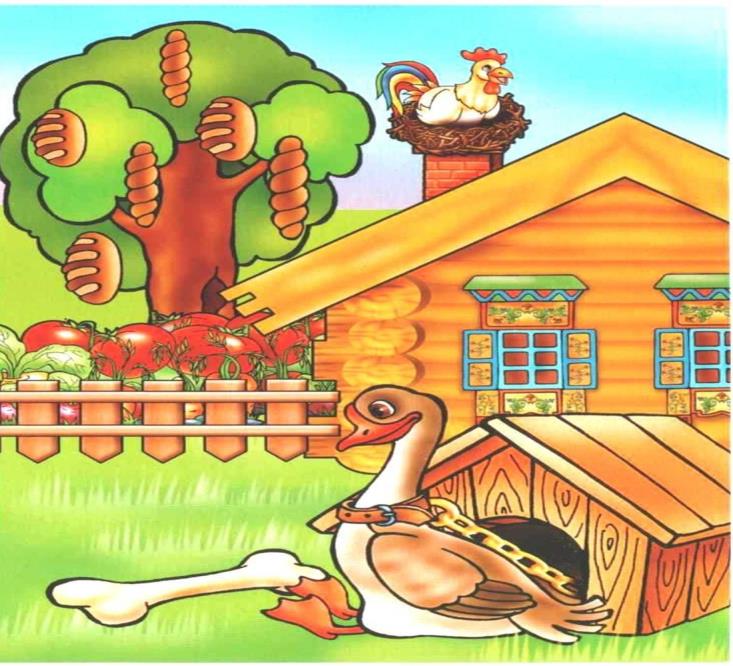 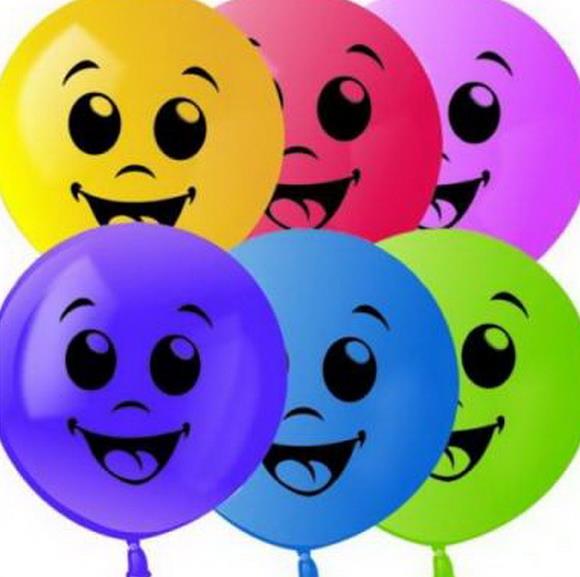 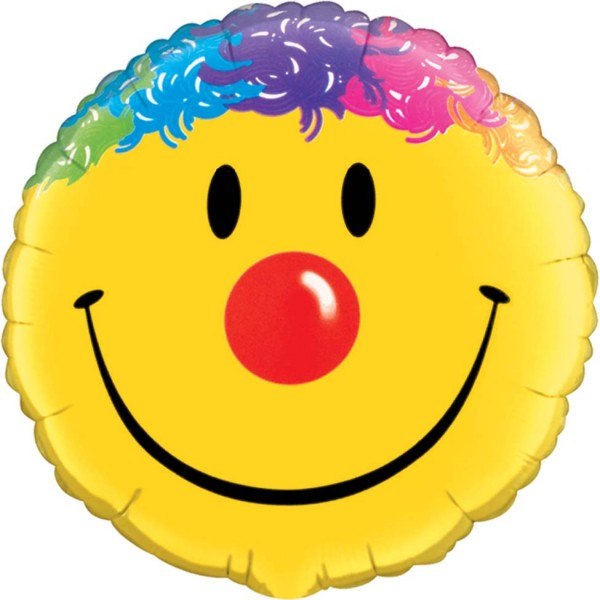